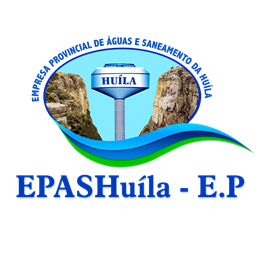 EMPRESA PROVINCIAL DE ÁGUAS E SANEAMENTO DA HUÍLA-E.P.
ÁGUA:
MELHORIA DO SERVIÇO COM FOCO NA SUSTENTABILIDADE 
9º CONSELHO CONSULTIVO DO MINEA/2019
PRESIDENTE DO CONSELHO DE ADMINISTRAÇÃO DA EPASHUÍLA-E.P., DRª. MARIA DOMINGAS DOMINGOS

JULHO DE 2019
EPASHUÍLA-E.P.- BAIRRO  COMANDANTE COWBOY-EDIFÍCO LOCALIZADO POR TRÁS DO COLÉGIO 1 2 3 - AVENIDA 15 DE AGOSTO 
EMAIL epashuila@hotmail.com-Telefone nº 2612 223973
ÍNDICE
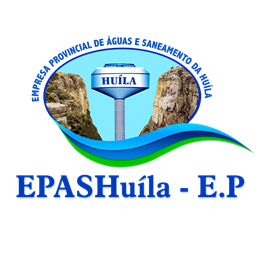 1- CARACTERIZAÇÃO DA EPASHUÍLA-E.P.
2º PROJECTOS EM PERSPECTIVA
3º ACÇÕES DE FORMAÇÃO DESENVOLVIDAS E EM PERSPECTIVA
4-  INDICADORES PARA ÁGUA RURAL
5-  SISTEMA DE ABASTECIMENTO DE ÁGUA DA CIDADE DO LUBANGO
EPASHUÍLA-E.P.- BAIRRO  COMANDANTE COWBOY-EDIFÍCO LOCALIZADO POR TRÁS DO COLÉGIO 1 2 3 - AVENIDA 15 DE AGOSTO 
EMAIL epashuila@hotmail.com-Telefone nº 2612 21853 - 2612 20005
1- CARACTERIZAÇÃO DA EPASHUÍLA-E.P.
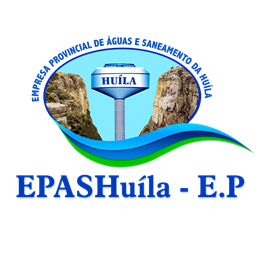 EPASHUÍLA-E.P., criada em 2016, com os seguintes níveis de actuação:

	1º Abrangência efectiva em 5 sedes municipais, nomeadamente:

	-Lubango, sede capital da província com uma população estimada em 776.249 habitantes, dos quais 600.751 do meio Urbano e 175.498 do meio rural, possui 1 Sistema de Abastecimento de Água (SAA), 18  Pequenos Sistemas de Água (PSA`s) para o periurbano e 281 Pontos de Água (PA`s) para o meio rural;	
	
	-Jamba, sistema de Abastecimento de Água (SAA) ampliado, com entrega provisória, para Setembro de 2019;

	-Matala, com gestão condicionada. Existe um projecto de ampliação do SAA, que teve início em 2014, tendo paralisado durante algum tempo e retomou as obras em Janeiro de 2019, apresentando um ritmo muito lento, por dificuldades associadas a importação de materiais, assim como a aquisição de divisas.  

	-Chibia, com gestão condicionada; 
	
	-Quipungo, com gestão condicionada;
	
	2º Para garantir a operacionalidade dos SAAs e não só, das demais 9 sedes municipais, a EPASHUILA-E.P. continua a dar o suporte técnico através do Gabinete Provincial de Infra-estruturas e das Administrações Municipais.
EPASHUÍLA-E.P.- BAIRRO  COMANDANTE COWBOY-EDIFÍCO LOCALIZADO POR TRÁS DO COLÉGIO 1 2 3 - AVENIDA 15 DE AGOSTO 
EMAIL epashuila@hotmail.com-Telefone nº 2612 21853 - 2612 20005
2º PROJECTOS EM PERSPECTIVA
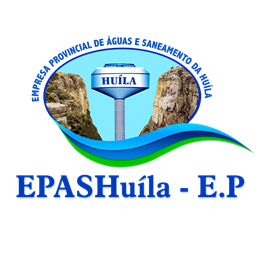 PROJECTOS NO ÂMBITO DO PDISA II
PROJECTOS PARA OS BAIRROS PERIFÉRICOS DA CIDADE DO LUBANGO
EPASHUÍLA-E.P.- BAIRRO  COMANDANTE COWBOY-EDIFÍCO LOCALIZADO POR TRÁS DO COLÉGIO 1 2 3 - AVENIDA 15 DE AGOSTO 
EMAIL epashuila@hotmail.com-Telefone nº 2612 21853 - 2612 20005
CONTINUAÇÃO
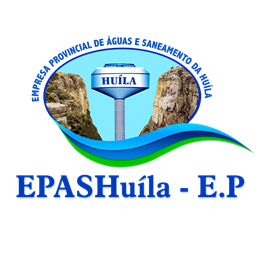 Disposição de condições para melhor assistência aos clientes, incurtando os timings no contexto da triangulação, leitura-facturação-cobrança;
Disposição de um ATM, para responder as necessidades a todos os níveis.

NECESSIDADES
Dispositivos portáteis para leitura de contadores;
Disponibilização de meios e equipamentos as equipes de intervenção integrada para responder as exigências dos clientes.
Ferramentas específicas para a assistência de especialização hidráulica e de electromecânica, meios rolantes para o acompanhamento e gestão dos sistemas das demais cidades de abrangência da EPASHUILA-E.P..
EPASHUÍLA-E.P.- BAIRRO  COMANDANTE COWBOY-EDIFÍCO LOCALIZADO POR TRÁS DO COLÉGIO 1 2 3 - AVENIDA 15 DE AGOSTO 
EMAIL epashuila@hotmail.com-Telefone nº 2612 21853 - 2612 20005
3º ACÇÕES DE FORMAÇÃO DESENVOLVIDAS 
E EM PERSPECTIVA
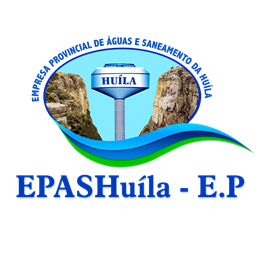 INDICADORES DE RECURSOS HUMANOS COM VISTA AO RÁCIO
	Com pretensão de atingir o rácio exigido, dos 306 funcionários que existiam até Setembro de 2018, foram reduzidos para 274, através de activação de processos de reforma, bem como o início de uma visão estratégica com a terciarização dos serviços indirectos, conforme o gráfico abaixo:
EPASHUÍLA-E.P.- BAIRRO  COMANDANTE COWBOY-EDIFÍCO LOCALIZADO POR TRÁS DO COLÉGIO 1 2 3 - AVENIDA 15 DE AGOSTO 
EMAIL epashuila@hotmail.com-Telefone nº 2612 21853 - 2612 20005
CONTINUAÇÃO
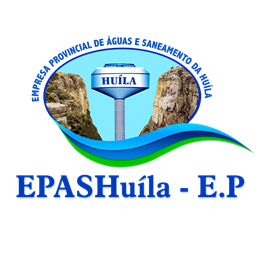 No âmbito da Assistência técnica com a empresa Metito, foram identificadas várias acções de formação que têm sido administradas em processo contínuo como abaixo se descreve:
Liderança e gestão de equipe;
Gestão da mudança;
Trabalho em equipa;
Gestão do tempo;
Gestão das reclamações;
Gestão financeira e técnicas contabilísticas;
Técnica de marketing e de atendimento;
Optimização dos processos de operação e manutenção dos SAA;
Boas práticas na gestão de redes;
Gestão operacional de perdas;
Contadores de água;
Controlo da qualidade da água;
EPASHUÍLA-E.P.- BAIRRO  COMANDANTE COWBOY-EDIFÍCO LOCALIZADO POR TRÁS DO COLÉGIO 1 2 3 - AVENIDA 15 DE AGOSTO 
EMAIL epashuila@hotmail.com-Telefone nº 2612 21853 - 2612 20005
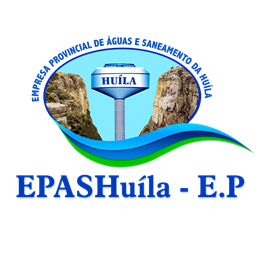 4-  INDICADORES PARA ÁGUA RURAL
INDICADORES DOS OPERACIONAIS POR MAIS DE 30 DIAS
EPASHUÍLA-E.P.- BAIRRO  COMANDANTE COWBOY-EDIFÍCO LOCALIZADO POR TRÁS DO COLÉGIO 1 2 3 - AVENIDA 15 DE AGOSTO 
EMAIL epashuila@hotmail.com-Telefone nº 2612 21853 - 2612 20005
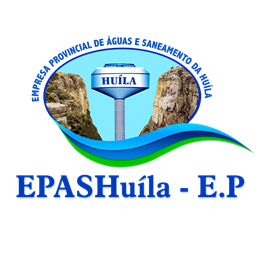 5-  SAA DA CIDADE DO LUBANGO
INDICADORES DO SAA DA SEDE CAPITAL
EPASHUÍLA-E.P.- BAIRRO  COMANDANTE COWBOY-EDIFÍCO LOCALIZADO POR TRÁS DO COLÉGIO 1 2 3 - AVENIDA 15 DE AGOSTO 
EMAIL epashuila@hotmail.com-Telefone nº 2612 21853 - 2612 20005
CONTINUAÇÃO
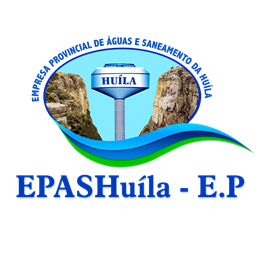 A EPASHuíla-E.P., trabalha com um sistema integrado de gestão:

Gestão da Operação e Manutenção com a implementação de um software específico;
	Desenvolvimento do Plano de Macro e Micro Medição:
                - Medição de volumes produzidos, distribuídos e perdidos;
                - Medição de volumes que cada cliente consome.

	Desenvolvimento do Plano de Redução de Perdas :
              	- Acções que visam o combate ao desperdício de água;
                - Rotina de leituras das Zonas de Medição e Controlo.
EPASHUÍLA-E.P.- BAIRRO  COMANDANTE COWBOY-EDIFÍCO LOCALIZADO POR TRÁS DO COLÉGIO 1 2 3 - AVENIDA 15 DE AGOSTO 
EMAIL epashuila@hotmail.com-Telefone nº 2612 21853 - 2612 20005
CONTINUAÇÃO
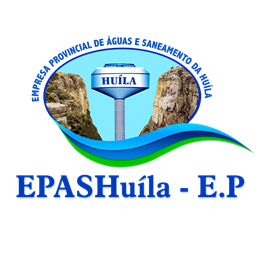 a) Gestão dos recursos humanos:


		b) Gestão comercial:
	-Gestão de clientes;
	-Gestão da leitura, facturação, cobrança e corte.

c) Gestão financeira:
	-Gestão de activos para garantir a sua continuidade de serviço em boas condições de funcionamento.

		d) Sistema para o controlo da gestão:
-Recolha, análise e gestão da informação.

			e) Plano de Comunicação e Marketing:
-Acções estratégicas para aproximação dos clientes a empresa e vice-versa,
através da confiança e credibilidade.
EPASHUÍLA-E.P.- BAIRRO  COMANDANTE COWBOY-EDIFÍCO LOCALIZADO POR TRÁS DO COLÉGIO 1 2 3 - AVENIDA 15 DE AGOSTO 
EMAIL epashuila@hotmail.com-Telefone nº 2612 21853 - 2612 20005
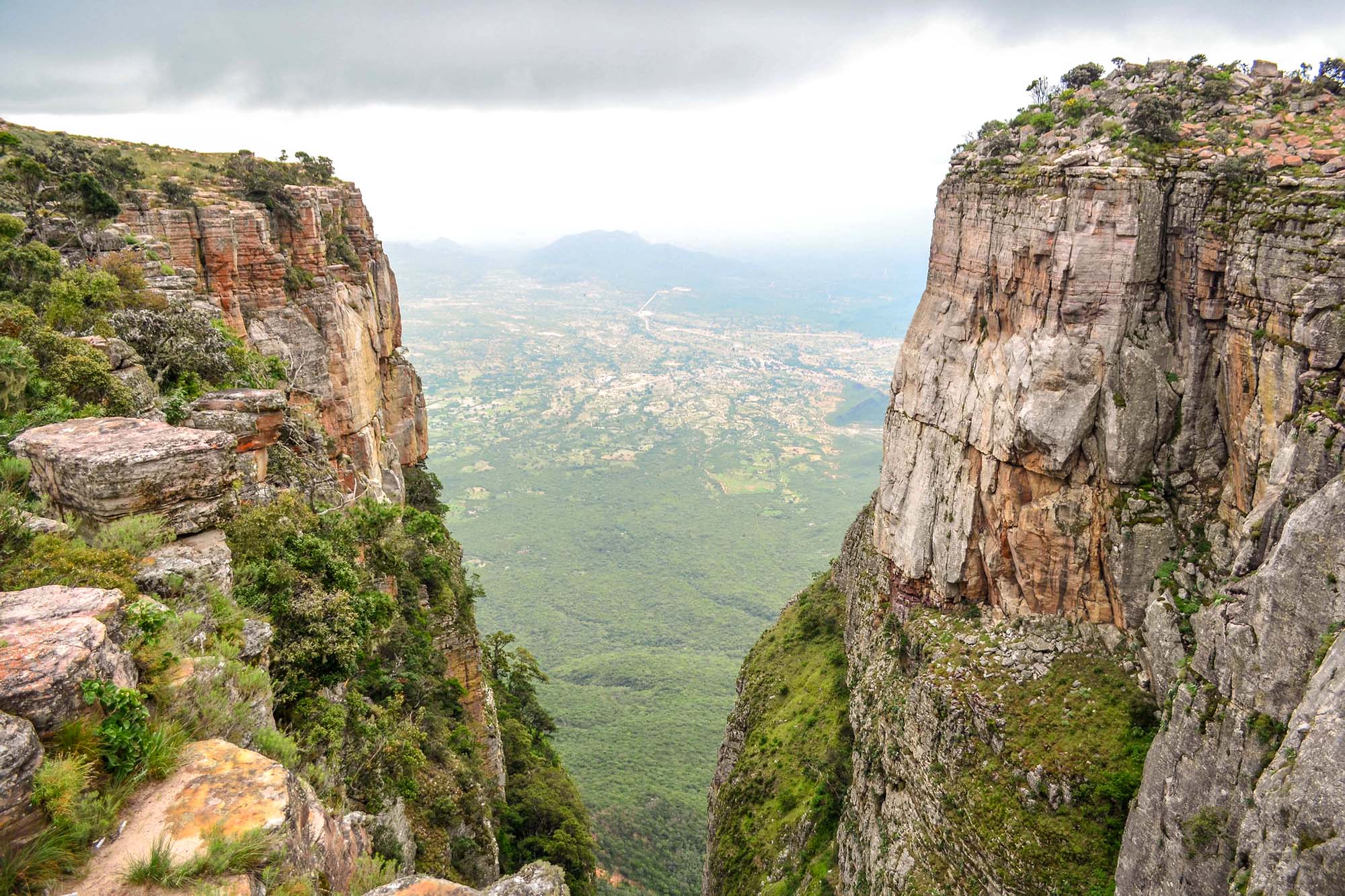 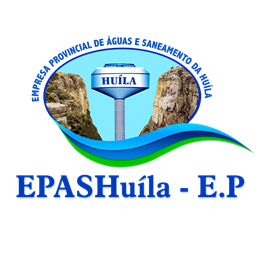 TUAPANDULA
NAPANDULA
TU NASANGALA
EPASHUÍLA-E.P.- BAIRRO  COMANDANTE COWBOY-EDIFÍCO LOCALIZADO POR TRÁS DO COLÉGIO 1 2 3 - AVENIDA 15 DE AGOSTO 
EMAIL epashuila@hotmail.com-Telefone nº 2612 21853 - 2612 20005
13